Decorator Pattern & Java I/O
Yoshi
Why decorator?
Once you know the techniques of decorating, you’ll be able to give your (or someone else’s) objects new responsibilities without making any code changes to the underlying classes.
SO嵐飲料店
一家國內知名的連鎖飲料店叫５０嵐
這家SO嵐飲料店是山寨版
最近推出粉條系列，得到相當大的歡迎
出了很多飲料，每種飲料有它自己的價格，自己的介紹
我們在做銷售系統，要電腦算出售價
Abstract class
飲料
description
getDescription()
getPrice()
Abstract method
奶茶
咖啡
getPrice()
getPrice()
加料
加珍珠
加布丁
加椰果
…
Class大爆炸
Abstract class
Abstract method
飲料
description
getDescription()
getPrice()
珍珠奶茶
奶茶
布丁奶茶
椰果奶茶
咖啡
摩卡咖啡
拿鐵咖啡
getPrice()
getPrice()
getPrice()
getPrice()
奶茶三兄弟?
加濃摩卡咖啡?
getPrice()
getPrice()
getPrice()
換個想法?
int getPrice() {
	int price=0;
	if(has大珍珠()) {
		price+=5;
	}
	if(has小珍珠()) {
		price+=5;
	}
	if(has椰果()) {
		price+=7;
	}
	if(has布丁()) {
		price+=10;
	}
	…
	return price;
}
飲料
description
大珍珠
小珍珠
椰果
布丁
巧克力
牛奶
…
getDescription()
getPrice()
has大珍珠()
set大珍珠()
has小珍珠()
set小珍珠()
has椰果()
set椰果()
has布丁()
set布丁()
has巧克力()
set巧克力()
has牛奶()
has牛奶()
…
換個想法? (2)
飲料
奶茶
cost()
cost()
int 加料價= super.cost();
int 總價 = 加料價 + 奶茶價;
return 總價;
What’s the drawback?
布丁漲價怎麼辦?
新料上市 (粉條)?
新飲品上市 (四季春)?
二倍珍珠?
SO嵐是間黑店, 二倍珍珠就要收二份珍珠的錢
上述的設計，無法解決這些問題
Decorator出場
做一杯奶茶三兄弟
先來做個奶茶
加上珍珠
加上仙草
加上布丁
加了料的飲料是什麼?
還是飲料!
奶茶三兄弟也是種飲料
Cost()
奶茶
Cost()
布丁
Cost()
珍珠
Cost()
仙草
奶茶三兄弟也是種飲料
價錢多少?
Cost()
奶茶
Cost()
布丁
Cost()
珍珠
Cost()
仙草
To be decorated
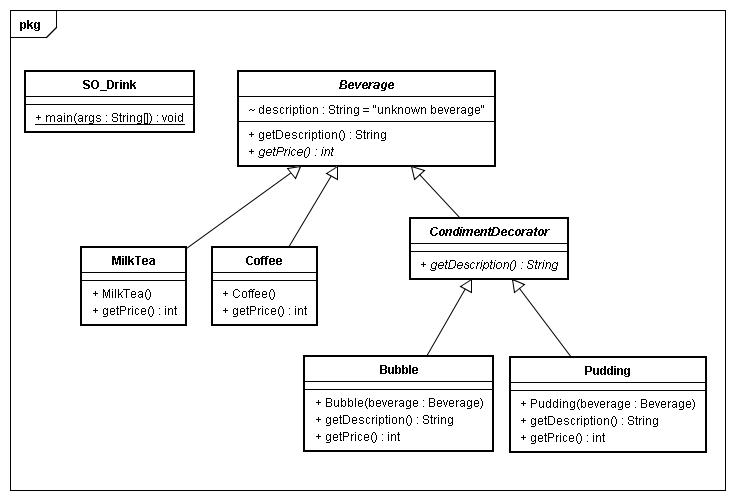 PS: You can download the code at course web site
What we have now?
Decorators have the same supertype as the object they decorate
You can use more than one decorators as a chain to decorator a single object
Decorators are transparent, so we can replace original Component with a decorator one anywhere
The decorator adds its own behavior either before and/or after delegating to the object it decorates to do the job
Objects can be decorated at runtime!
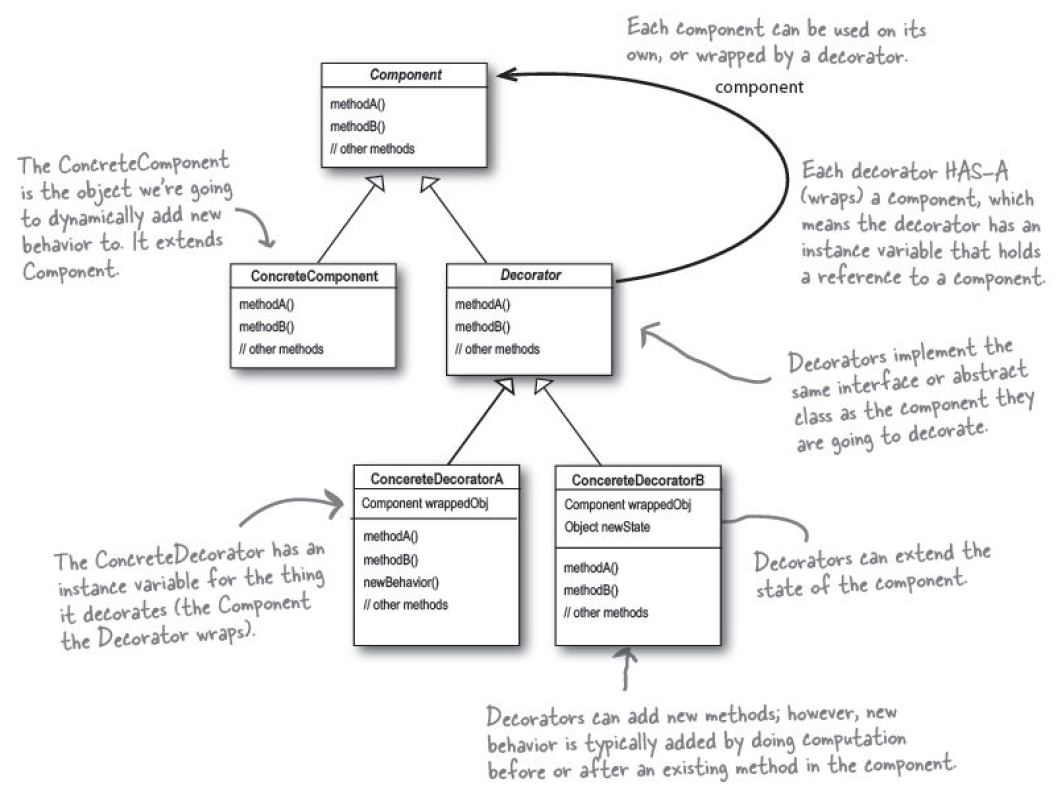 Participants
Component
Define an interface for objects that can have responsibility added to them dynamically
Concrete component
Define an object to which additional responsibility can be attached
Decorator
Maintain a reference to a Component object and define an interface that conform to Component’s interface
Concrete decorator
Add responsibilities to the component
Question
Why not just let ConcreteDecorator extend Component?
Try the code!
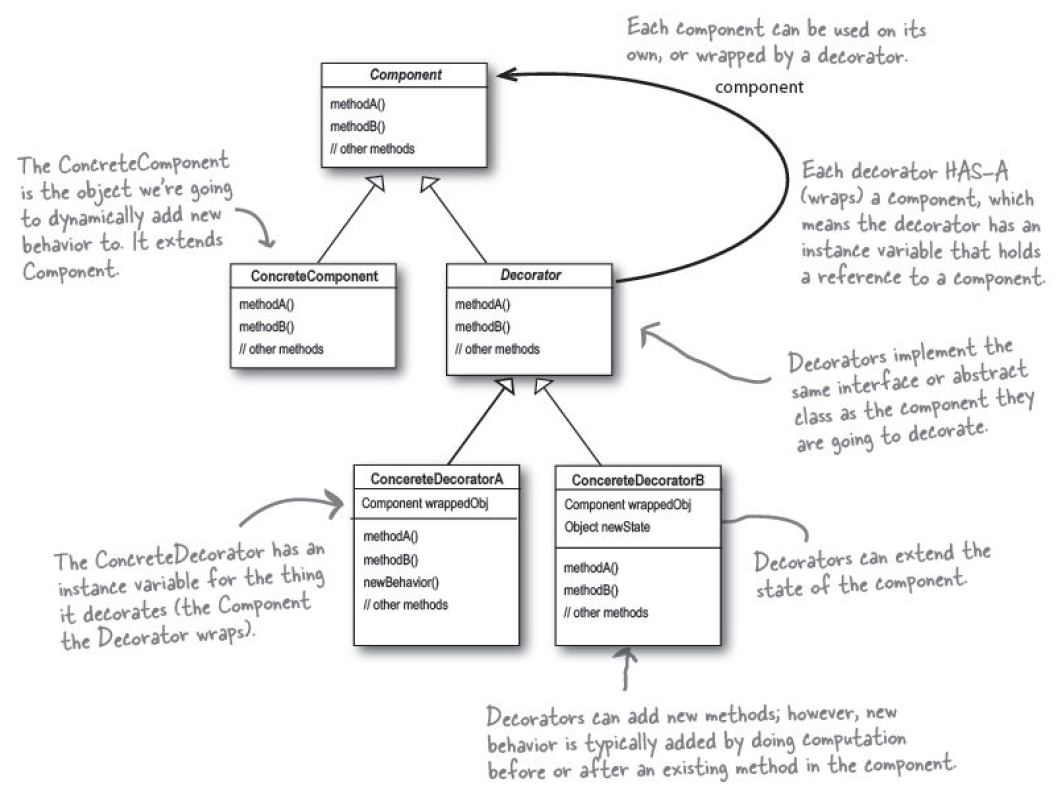 Because…
This example is still too simple
Let’s take a look at the design of java.io
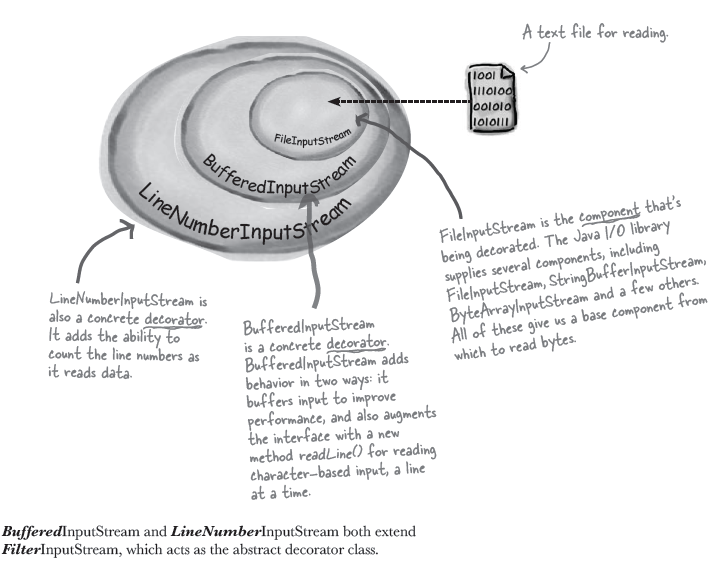 Can you map it back to decorator pattern?
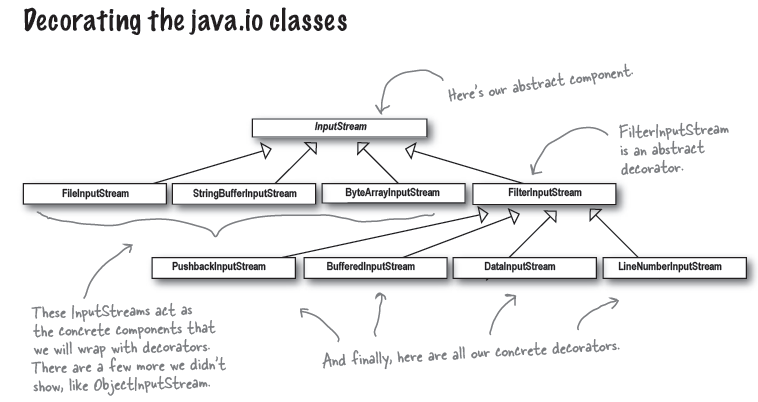 See
java.io.InputStream
http://java.sun.com/j2se/1.5.0/docs/api/java/io/InputStream.html
java.io.FilterInputStream
http://java.sun.com/j2se/1.5.0/docs/api/java/io/FilterInputStream.html
java.io.InputStream
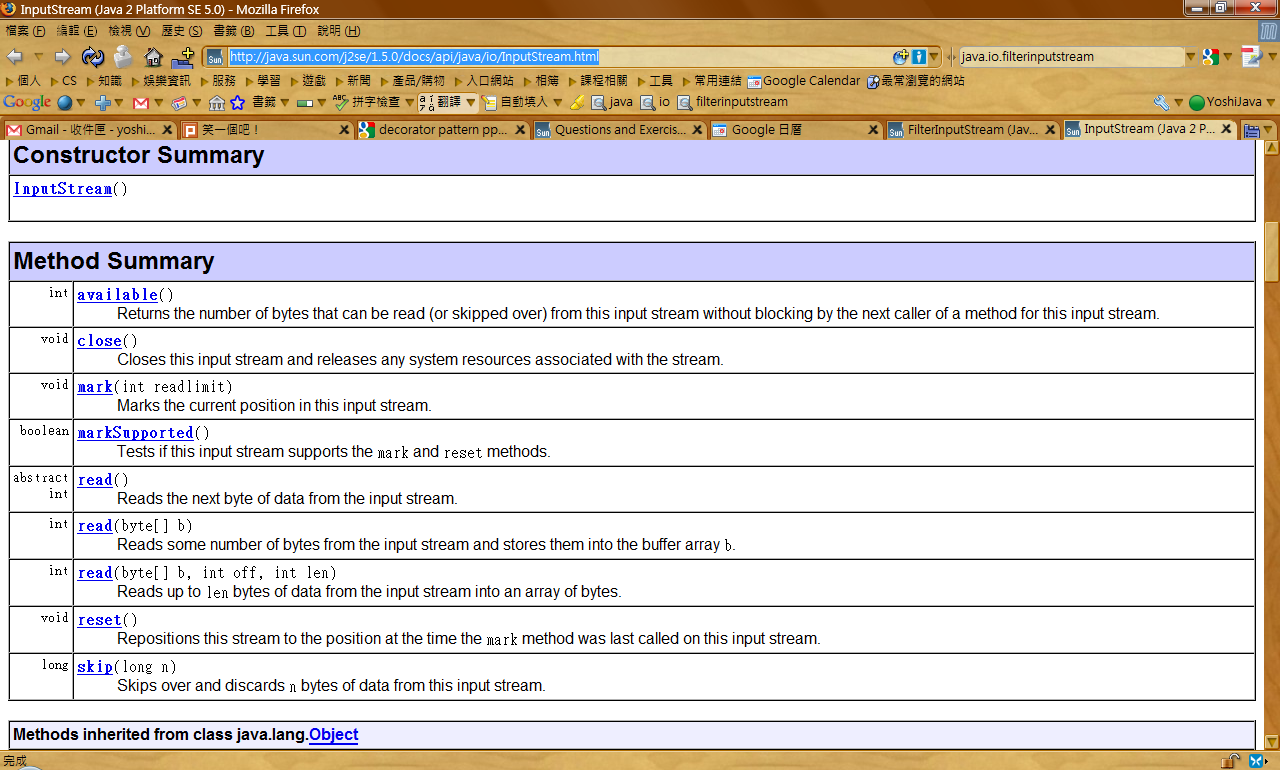 Why only one abstract?
Remember 
Template Method Pattern?
java.io.FilterInputStream
The class FilterInputStream itself simply overrides all methods of InputStream with versions that pass all requests to the contained input stream. 
In short, delegation!
Subclasses of FilterInputStream may further override some of these methods and may also provide additional methods and fields.
In short, help you override all the methods defined in java.io.InputStream
You can provide additional functionalities in decorators
RTFSC
26   package java.io;
   45   public class FilterInputStream extends InputStream {
   50       protected volatile InputStream in;
   61       protected FilterInputStream(InputStream in) {
   62           this.in = in;
   63       }
   82       public int read() throws IOException {
   83           return in.read();
   84       }
  106       public int read(byte b[]) throws IOException {
  107           return read(b, 0, b.length);
  108       }
  132       public int read(byte b[], int off, int len) throws IOException {
  133           return in.read(b, off, len);
  134       }
  141       public long skip(long n) throws IOException {
  142           return in.skip(n);
  143       }
158      public int available() throws IOException {
  159           return in.available();
  160       }
  171       public void close() throws IOException {
  172           in.close();
  173       }
  174   
  191       public synchronized void mark(int readlimit) {
  192           in.mark(readlimit);
  193       }
  194   
  216       public synchronized void reset() throws IOException {
  217           in.reset();
  218       }
  219   
  233       public boolean markSupported() {
  234           return in.markSupported();
  235       }
  236   }
After RTFSC
Without this, the all delegating works need to be done by yourself!
Finally
Can you give an example to use this pattern?